Chương I: ĐA THỨCBÀI TẬP CUỐI CHƯƠNG I
[Speaker Notes: + Để xem bài giảng, vui lòng ấn biểu tượng [PLAY].
+ Để chuyển slide, vui lòng ấn nút [TẾP THEO].
+ Để tải file nguồn bài giảng, file trình chiếu powerPoint quý thầy cô chọn vào mục [Tài nguyên/…/ Tệp/Tải xuống].]
Câu 1. Mỗi khẳng định dưới đây đúng hay sai?
Câu 2. Điền số thích hợp vào ô trống
		
		có bậc là: …..;
có bậc là: …..;
có bậc là: …..;
Câu 3: Đa thức 					có bậc là
B. 2
A. 3
C. 4
D. 1
Đáp án: B
Câu 4: Thu gọn đa thức   	            				  là
B.
A.
C.
D.
Đáp án: C
Đáp án: C
Đáp án: B
HOẠT ĐỘNG LUYỆN TẬP
HS thực hiện Bài 1, 2, 3, 4, 5 SGK/28.
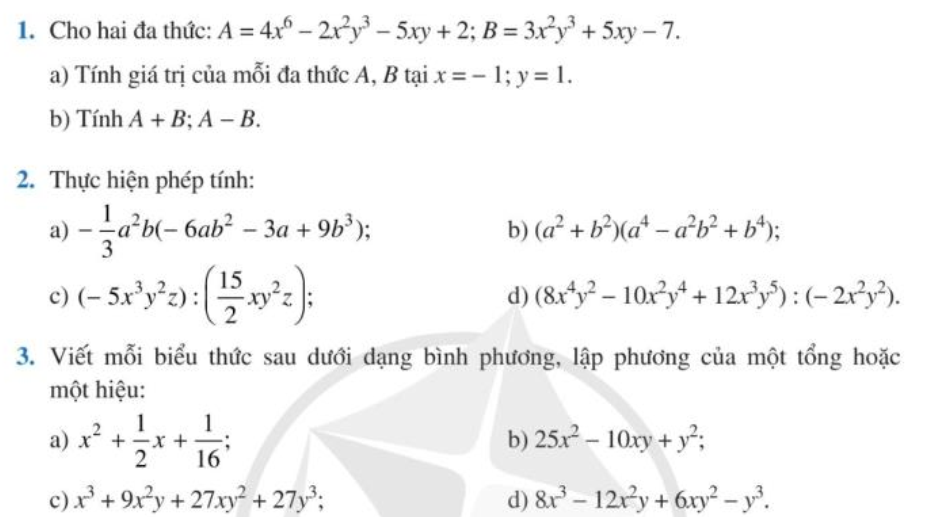 HOẠT ĐỘNG LUYỆN TẬP
HS thực hiện Bài 1, 2, 3, 4, 5 SGK/28.
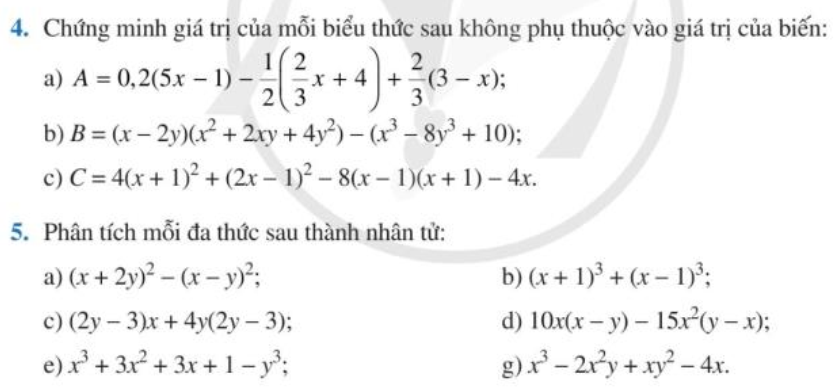 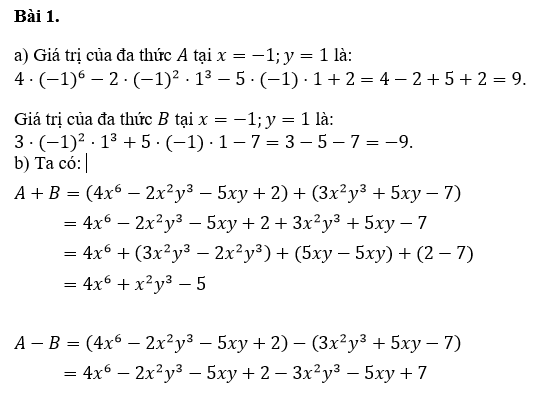 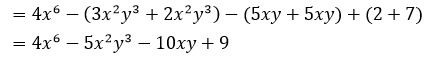 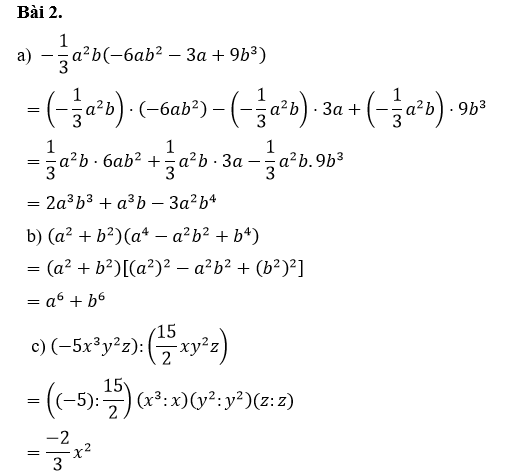 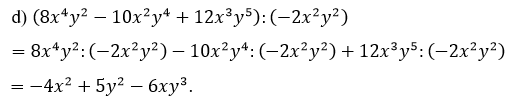 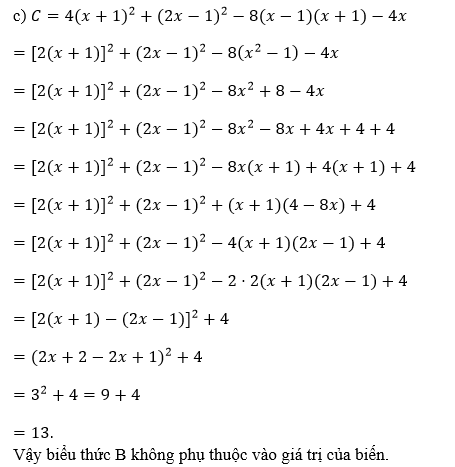 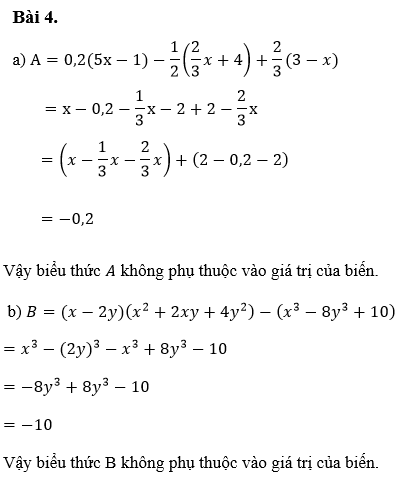 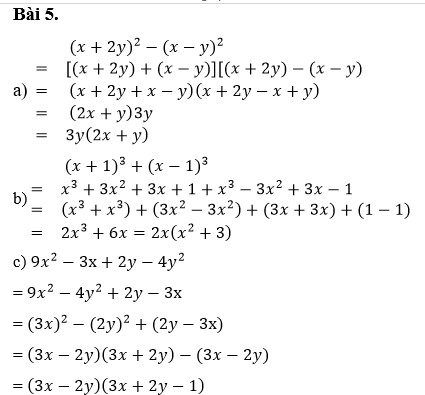 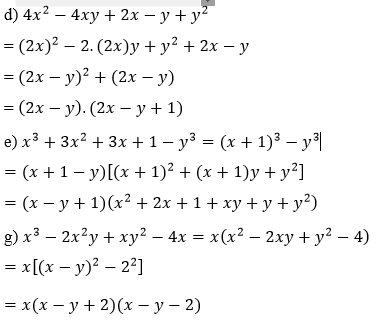 HS hoạt động hoàn thành bài tập 6 (SGK – tr28).
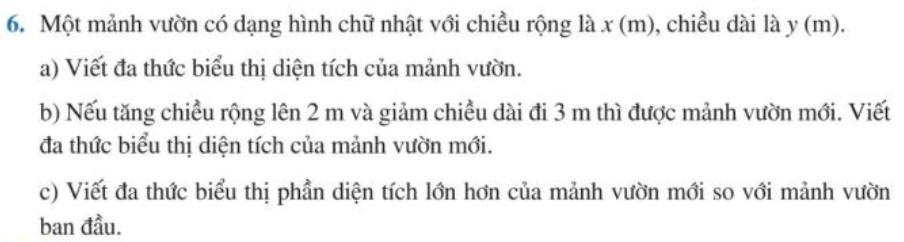 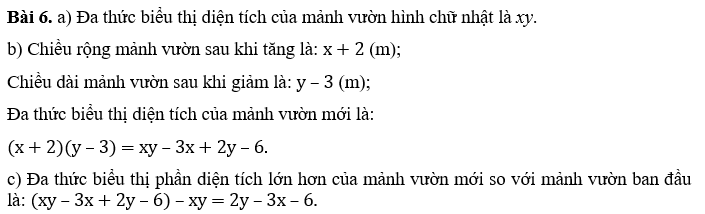 HƯỚNG DẪN TỰ HỌC Ở NHÀ
Ghi nhớ kiến thức trong bài
Hoàn thành các bài tập trong SBT
Chuẩn bị bài mới: "Phân thức đại số"
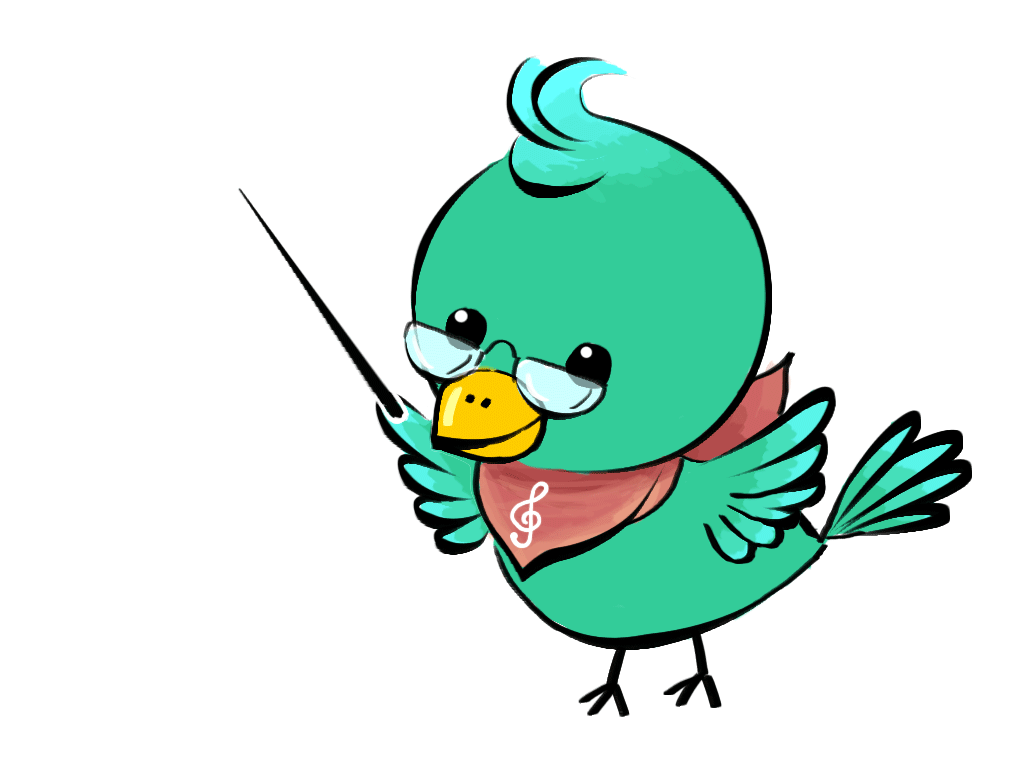 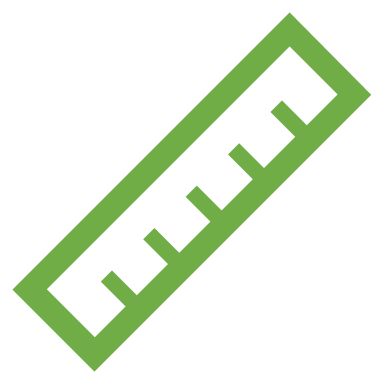 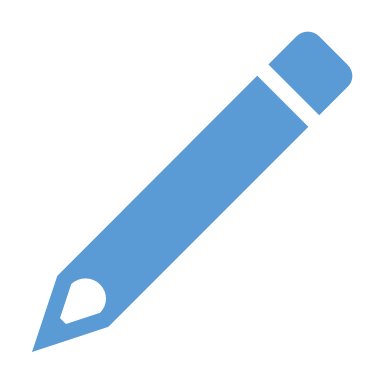 ƯƠM MẦM TRI THỨC
Thank you!
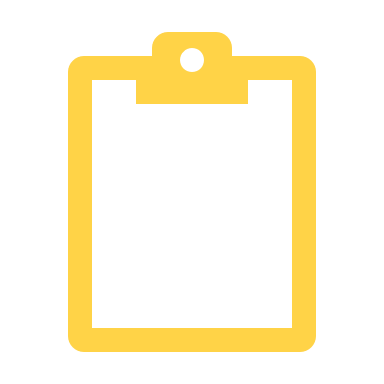 [Speaker Notes: + Để xem bài giảng, vui lòng ấn biểu tượng [PLAY].
+ Để chuyển slide, vui lòng ấn nút [TẾP THEO].
+ Để tải file nguồn bài giảng, file trình chiếu powerPoint quý thầy cô chọn vào mục [Tài nguyên/…/ Tệp/Tải xuống].]